Bullying in our school
Designed by: 
Edward Lora
Elora36@gmail.com
P.S.28M
What is it?
Bullying is strong behavior that is done on purpose and that involves an imbalance of power or strength, it is repeated over time. A student  who is being bullied has a hard time defending him or herself. Bullying can happen in many ways, ; teasing or name calling (verbal bullying)  hitting (physical bullying; intimidation using gestures or social exclusion (nonverbal bullying or emotional bullying); and sending insulting messages by
 e-mail (cyber-bullying).
What students say about bullying
Facts about bullying
Thousands of students miss school every day for fear of being bullied.

Bullying has a negative impact on student learning.

Bullying takes place most often at school and where there is no or little adult supervision.
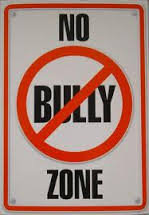 What students in our school can do if they feel they are being bullied
Tell that person to stop , try kindness

Do not feel like a victim

Talk to your teacher, parents or available staff at your school

Do not be afraid to ask someone for help
Evaluating the current policy: What does P.S 28 say about bullying?
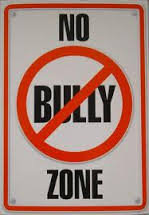 Our school has a zero tolerance policy for bullying

This means if you are caught bullying another student in the school you will be held accountable to the form your parents signed and returned at the beginning of the year

The form talked about how every student in this school has the right to a safe environment free from bullying 

You will be sent to the guidance office
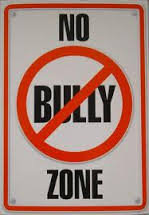 Developing a solution for bullying in our school
Group work: Think about your schools policy on bullying. 

What can you add to this policy?

Can you make this policy better?

Create a web together on chart paper to see if you can add other ideas for a better policy
Web Chart
___________________________
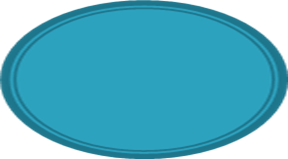 Bullying Policy
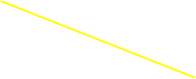 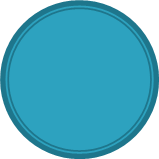 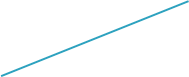 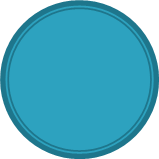 You will be graded as a group on your web chart
Select a chart writer, a note taker, and a presenter, make sure everyone in your group brainstorms for ideas.

Make sure to include a clear policy on each web bubble

Spelling, complete sentences and neatness count
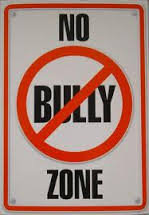 Using the Public Policy Analyst we will take a closer look at the problem of bullying.
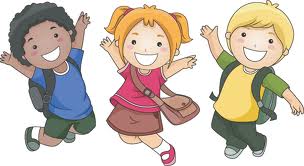 Define the problem
How can you identify a bully?
What makes someone a bully?
What sounds like bullying?
PPA Step 1
What now?
Our school needs to work together to stop bullying
As a learning community, we are all responsible for keeping it safe and bully free
Citations
http://4-h.ca.uky.edu/files/STC11_Bullying_Program.pdf

http://www.iu1.k12.pa.us/iss/bullying/eslessons.shtml

http://www.stopbullying.gov/kids/webisodes/

http://www.pacer.org/bullying/video/

https://www.google.com/search?q=kid+getting+bullied&source=lnms&tbm=isch&sa=X&ei=KIJkUtbxBreu4APExIH4Dw&ved=0CAcQ_AUoAQ&biw=1391&bih=648#facrc=_&imgdii=_&imgrc=AA250AkGkWIguM%3A%3B64Zo_kWGuCV_2M%3Bhttp%253A%252F%252Fwww.gscdn.org%252Flibrary%252Fcms%252F41%252F3341.jpg%3Bhttp%253A%252F%252Fwww.greatschools.org%252Fparenting%252Fbullying%252F3285-cb-extras-3-IsYourChildBeingBullied.gs%3B330%3B220